Civic Hospital Community Association Meeting 	May 7 , 2019
Update on Life Support Capital Project
Partial lobby opened on April 30th



  Imaging Centre opening at the end of June


  Completion and opening of full lobby early 
    January 2020 

   Old ambulance entrance to reopen in 
     January 2020
Graphic rendering of front lobby
This section is completed and opened to the public.
New lobby (partially opened)
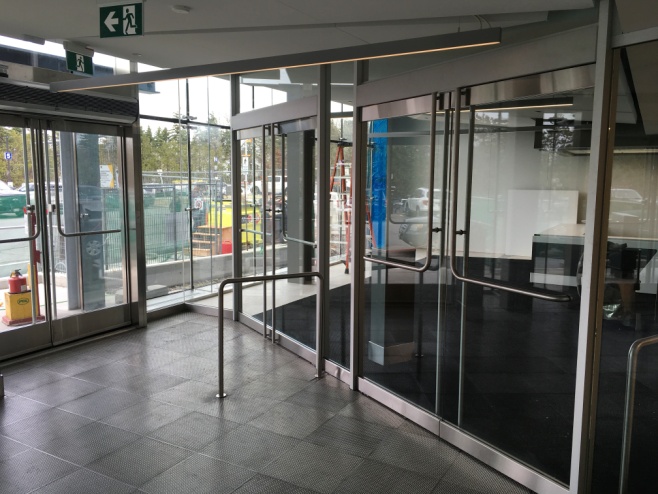 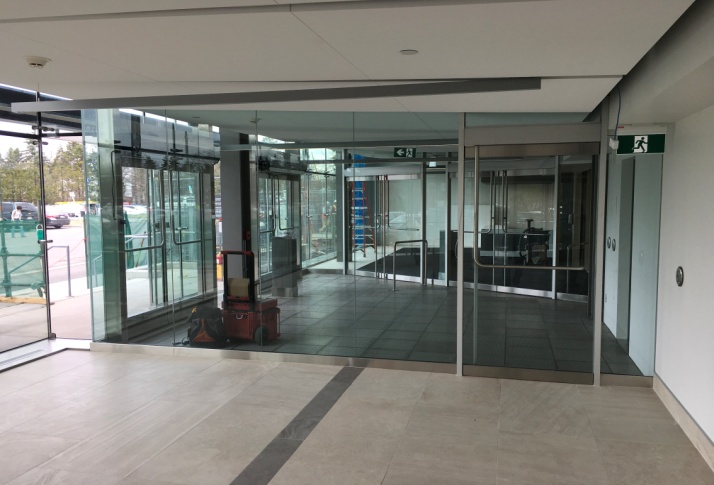 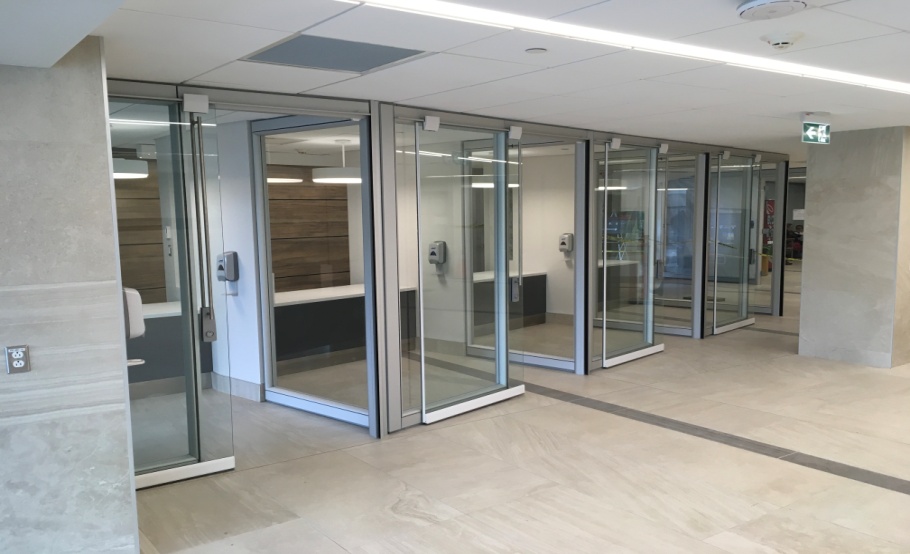 New Tickers
seating area
Double doors
Central registration
This section is being completed.
Graphic rendering of the section being completed
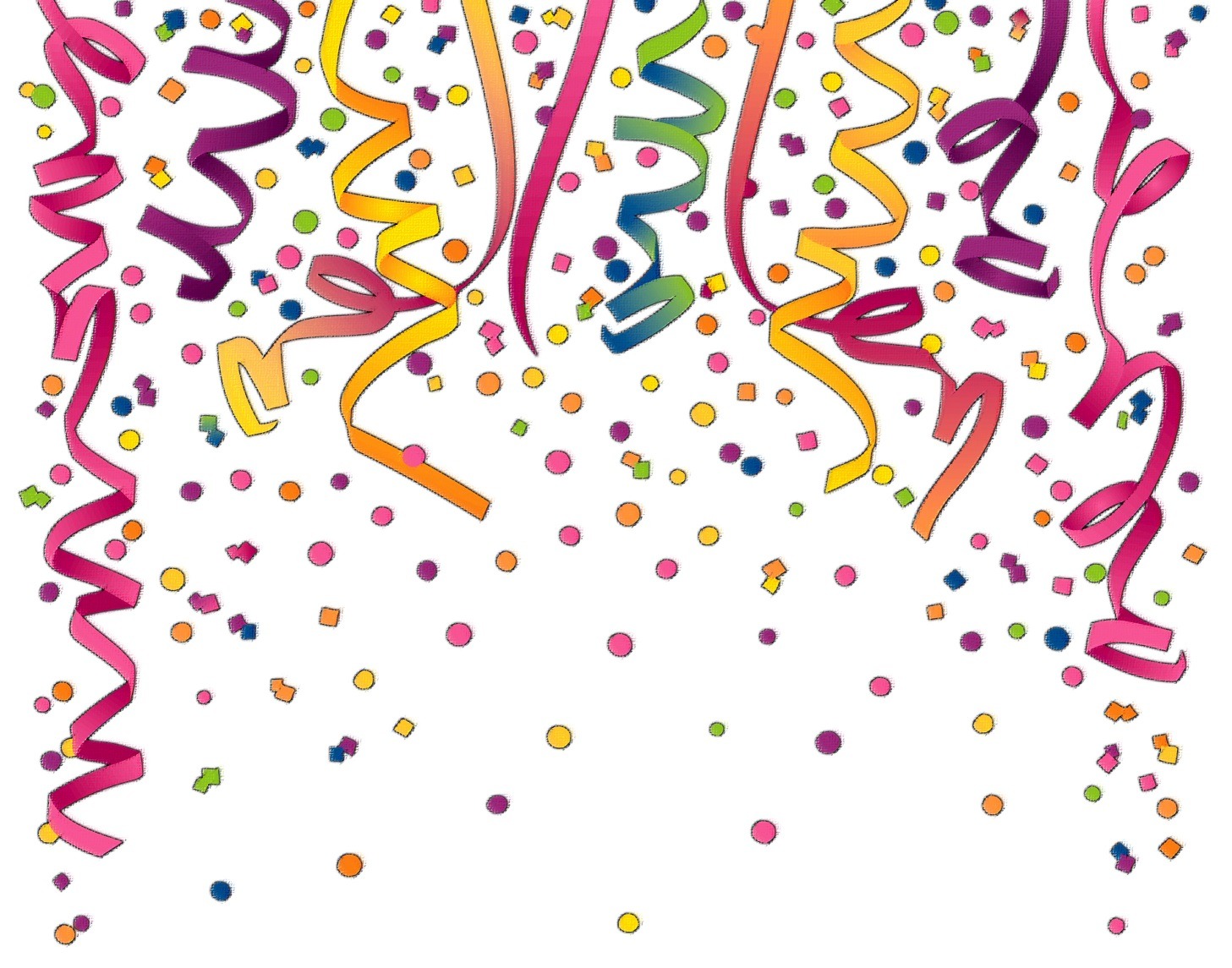 Grand opening – January 2020!